Deductor Credit Scorecard Modeler
Задачи скоринга
Построение скоринговой системы делится на две подзадачи:




Deductor Credit Scorecard Modeler решает задачу построения карт.
[Speaker Notes: Потребность в скоринге на финансовых рынках вызвана двумя важными факторами:
Конкуренция среди банков требует повышения скорости принятия решений о выдаче кредита при сохранении приемлемого уровня рисков.
Для удовлетворения требований регуляторов необходима формализованная система управления банковскими рисками.

Разработка и поддержка скоринговых карт – трудоемкая задача, требующая применения специализированных инструментов, позволяющих автоматизировать рутинные процедуры риск-аналитика: от анализа портфеля до мониторинга скоринговых карт. 

Применение подручных средств для разработки скоринговых карт приводит к появлению «зоопарка» IT-систем. 

Недостатки подобного подхода очевидны:
Отсутствие единого источника данных
Кодирование формул в разных системах
Разрозненная отчетность
Ручной ввод данных
Отсутствие версионности моделей]
Разработка скоринговой карты
Подготовка скоринговой выборки
Предочищенные выборки
Просрочки
Флаги счетов
Настроенная структура витрины данных
[Speaker Notes: Специализированное хранилище данных предназначено для автоматизации всего цикла построения скоринговой карты и не заменяет централизованное банковское хранилище, а служит дополнением аналитику для решения конкретной задачи.
Кроме того, загрузка данных в нужной форме позволит с минимальными затратами времени пройти весь цикл разработки карты с использованием уже преднастроенных сценариев.

Портфель кредитов - группа счетов за определенный временной период, чаще по какому-либо кредитному продукту.
В хранилища данных на первом шаге загружаются данные в процесс Выборки и Качество обслуживания долга. 

Все дальнейшие процессы будут заполняться в ходе движения по циклу разработки скоринговой карты.]
Анализ счетов: винтажи
Винтажный анализ – расчет накопительной суммы потерь поколений счетов
[Speaker Notes: Винтажный анализ (Vintage analysis) – исследование счетов по поколениям: кредитный портфель разбивается по дате выдачи на поколения кредитов, а затем рассчитывается накопительная сумма потерь отдельных поколений счетов.

Строится винтажная матрица. Таким образом, получается иллюстрация поведения рисков по кредитам нескольких поколений в один и тот же период жизненного цикла. В скоринге винтажный анализ применяется с целью определения периода, после которого состояние задолженности не улучшается (размер «окна наблюдения», perfomance window). В нашем случае это 1 год. Для разных кредитных продуктов размер окна различный. Например, в ипотеке размер окна как правило 3 года.

Винтажный анализ проводится для конкретного определения дефолтного счета (в примере взят 60+, т.е. наличие просрочки свыше 60 дней).]
Анализ счетов: матрица миграции
55% счетов, попавших в 1-й год в 60+, не улучшат свой статус
[Speaker Notes: Метод миграции просрочек заключается в том, что все кредиты портфеля делятся на несколько корзин в зависимости от длительности просрочки по кредиту. Так, в первую корзину могут быть включены кредиты, не имевшие просрочки; во вторую — кредиты с просрочкой от 1 до 30 дней; в третью — от 31 до 60 и т.д. Последней является корзина дефолтных кредитов. 

Процедура разбиения портфеля на корзины выполняется регулярно, с периодичностью, зависящей от шага разбиения; в нашем примере периодичность составляет 1 год. Уже по результатам двух разбиений можно оценить вероятность перехода кредитов между двумя смежными корзинами. Кредиты заданной корзины в течение месяца либо переходят в смежную корзину (например, из «31–60» в «61–90»), либо остаются в исходной корзине.]
Сэмплинг
[Speaker Notes: На этапе разбиения как правило, от 50% до 80% счетов попадают в рабочее множество – именно на этих счетах будет строиться (т.е. формироваться баллы) скоринговая карта. На остальном множестве – тестовом – будет впоследствии оцениваться качество скоринговой карты.

Уравновешивание классов плохих и хороших необходимо для лучшей работы алгоритма расчета весов для будущей скоринговой модели. Если распределение классов сильно несбалансированное (например, доля плохих 5-7%), то высока вероятность получить статистически не значимую скоринговую карту. Это обходится путем отбором со смещением: случайно удаляется часть хороших счетов. Чаще всего соотношение плохих к хорошим делают от 1:1 до 1:4.

Однако на тестовом множестве уравновешивание плохих и хороших счетов не проводится. Их соотношение должно быть максимально приближено к реальному уровню просрочки кредитного портфеля, так как именно в таких условиях будет применяться скоринговая карта на новых аппликантах.]
Конечные классы
Скоринговая карта строится на категориальных атрибутах –необходимо квантование. 

Конечные классы – механизм поиска компромисса между:
Точностью
Интерпретируемостью
Значимостью
Конечные классы: настройка
Выбор лучшего варианта квантования
Конечные классы: WoE
Weight of Evidence – оценка предсказательной силы атрибута
[Speaker Notes: Значения WoE близкое к 0 говорит о том, что ничего определенного о величине риска в отношении данного атрибута сказать нельзя.]
Конечные классы: IV
Information Value – выбор значимых атрибутов для построения скоринговой карты
Моделирование: карта
Баллы скоринговой карты
Моделирование: калибровка
Калибровка – преобразование модели логистической регрессии в скоринговую карту:
Масштабирование – перевод коэффициентов в баллы (по умолчанию в стандарт FICO);
Сдвиг и внесение поправки на априорные вероятности.
[Speaker Notes: Любой стандарт скоринговой карты определяется 3-мя показателями: PDO – сколько баллов удваивают шансы стать хорошим заемщиком, и в какой точке достигается заданное отношение шансов хороших к плохим. Для FICO параметр PDO равен 40, а в точке 660 баллов отношение шансов должно быть 72:1. Данные показатели всегда приводятся в документации к скоринговой карте, если она приобретается у третьей стороны. Таким образом, можно всегда отмасштабировать свою карту так, чтобы ее можно было сравнивать с другой, внешней.

Поправка на априорные вероятности нужна, потому что на рабочем множестве мы делали уравновешивание классов (undersampling), а применяться карта будет в среде с другим распределением плохих и хороших. Доказано, что для внесения поправки достаточно изменить смещение скоринговой карты (это константа, с которой «стартует» любой аппликант при скоринге), а сами баллы атрибутов остаются без изменений. В приведенном примере скорректированная константа равна 127.]
Reject Inference
Reject Inference (анализ отклоненных заявок) – процедура включения в данные для построения скоринговой модели отклоненных заявок с целью смещения результата.

Опциональный этап, в некоторых случаях может улучшить качество скоринговой карты. Рекомендуется при большом числе отказов в истории заявок.
Reject Inference: моделирование
[Speaker Notes: KGB – Known Good Bad – выборка, состоящая из зрелых кредитов на основе одобренных заявок.
AGB – All Good Bad – вся выборка, дополненная отклоненными заявками, статус которых проставлен с помощью какого-либо метода Reject Inference.

В методе Random Parceling все отклоненные счета квантуются по полю «Скоринговый балл». Далее в каждом квантиле N% счетов помечаются как «плохие», остальные – «хорошие». N – это доля плохих счетов в тестовой выборке.

В методе Hard Cutt-Off делается тоже самое, но без квантования. Как бы этот метод более «грубый».]
Оценка качества карты
[Speaker Notes: Это стандартные методики, для работы которых важен только порядок, в котором модель выстроила счета, и знание метки плохой/хороший для каждого из них. Принципы расчета Gini и K-S схожи: очередь заемщиков перебирается, начиная от самых плохих до самых хороших, при этом на каждом шаге вычисляются:
Доля Ag хороших заемщиков, оказавшихся в очереди хуже данного, среди всех хороших;
Доля Ab плохих заемщиков, оказавшихся в очереди хуже данного, среди всех плохих.

Статистика K-S является максимальной разницей Ab-Ag по всем точкам очереди.

Gini = 2*AUC-1, где AUC – площадь под ROC-кривой.

Чем больше Gini и KS, тем лучше прогностическая сила скоринговой карты.]
Качество карты: индекс GINI
Плохие
Хорошие
Gini = B / (A + B)

Индекс Джини –интегральная характеристика, позволяющая судить о прогностической силе скоринговой карты
A – идеальная модель
Доля от всех плохих
B - скоринговая карта
Случайное угадывание
Плохие
Хорошие
Портфель, упорядоченный по баллу карты
[Speaker Notes: Это отраслевая метрика, для работы которой важен только порядок, в котором модель выстроила счета, и знание метки плохой/хороший для каждого из них. Очередь заемщиков перебирается, начиная от самых плохих до самых хороших, при этом на каждом шаге вычисляются:
Доля Ag хороших заемщиков, оказавшихся в очереди хуже данного, среди всех хороших;
Доля Ab плохих заемщиков, оказавшихся в очереди хуже данного, среди всех плохих.

Gini = B / (A + B) = 2*AUC-1, где AUC – площадь под ROC-кривой.

Чем больше Gini, тем лучше прогностическая сила скоринговой карты.
Для анкетного скоринга Gini < 25% считается неудовлетворительным показателем.
Считается, что без привлечения информации из БКИ трудно построить скоринговые карты с Gini > 45%.]
Качество карты: Статистика K-S
Статистика Колмогорова-Смирнова – максимальное расстояние между функциями распределения хороших и плохих
[Speaker Notes: Статистика Колмогорова-Смирнова является локальной мерой, в отличие от интегрального показателя Gini.
Статистика K-S является максимальной разницей Ab-Ag по всем точкам очереди.

Чем больше KS, тем лучше прогностическая сила скоринговой карты.
Скоринговую карту можно считать хорошей при K-S > 30-40%.]
Выбор порогового балла
3 базовых способа расчета порогового балла
[Speaker Notes: Расчет порогового балла – задача, не имеющая прямого отношения к построению скоринговой карте. Она делается, когда необходимо принимать решения по заявкам на базе скоринговых карт. Ее решение зависит от многих факторов, как то: стратегия, которую преследует банк, маржинальные показатели розничного кредитного бизнеса и так далее. 

В конфигурацию по умолчанию включены три базовых способа расчета пороговых баллов. Только один из них – «Требуемое соотношение хороших и плохих счетов» не требует моделирования отказов.]
Тестирование и мониторинг
Перед внедрением скоринговой карты нужно убедиться, что текущий поток клиентов соответствует клиентам, на которых производилось моделирование.

Отсутствие сдвига в совокупностях нужно проверять на регулярной основе и после внедрения скоринговой карты в процессы принятия решений.
[Speaker Notes: Таким образом, после построения карты нужно сделать предмониторинг – провести оценку сдвига совокупности на самых последних заявках, включая отказы, и неважно, что по ним нет или еще мало платежей – нас интересует, чтобы поток существенным образом не отличался по распределению своих характеристик (возраст, пол и т.д.).

Корректно оценить сдвиги в совокупностях выборок позволяет специальный набор отчетов. 

Важно: для проведения мониторинга требуется доступ к базе данных с заявками.]
Тестирование и мониторинг
Индекс сдвига популяции – PSI Index
[Speaker Notes: Рассчитывается Индекс сдвига популяции – PSI Index. Дополнительно, анализируются причины сдвигов – какие характеристики и атрибуты скоринговой карты внесли наибольший вклад в сдвиг.]
Тестирование и мониторинг
Мониторинг, перекалибровка и возможность «горячей» замены карт.

Интеграция в кредитный конвейер не входит в состав данного решения.
Обучение риск-аналитиков
Ключевые преимущества
Deductor Credit Scorecard Modeler позволяет:
в 5-6 раз сократить трудозатраты аналитиков
обосновать корректность каждого этапа построения карты
адаптировать без программирования, в том числе методами Data Mining
Подготовка к Базелю II
Базель II предоставляет банкам возможность использовать внутренние рейтинги при расчете достаточности капитала для покрытия кредитных рисков.

Кредитный скоринг позволяет рассчитать:
вероятность дефолта контрагента (PD)
Ожидаемые (EL) и неожидаемые (UL) потери
Количественное выражение рисков
Требования Базель II
Решение позволяет выполнить минимальные требования Базель II в части кредитных рисков:
Скоринговый балл – количественная оценка риска заемщика и транзакции
Обоснование рейтинговых критериев на базе статистики кредитов
Регулярный пересмотр и корректировка рейтингов
Deductor в банках
Потребительский кредит
Кредитные карты
Ипотека
Автокредит
Микрозаймы
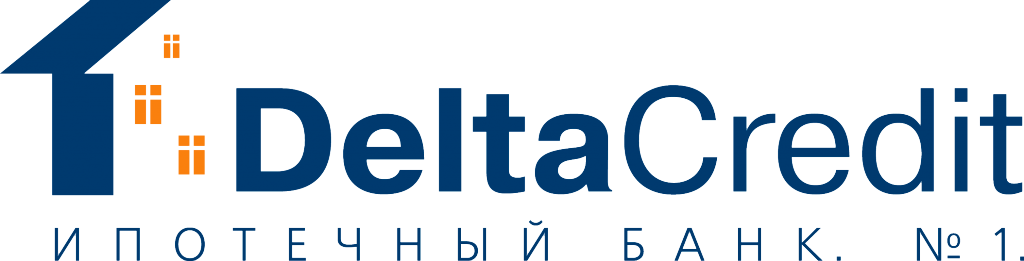 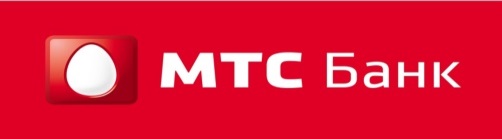 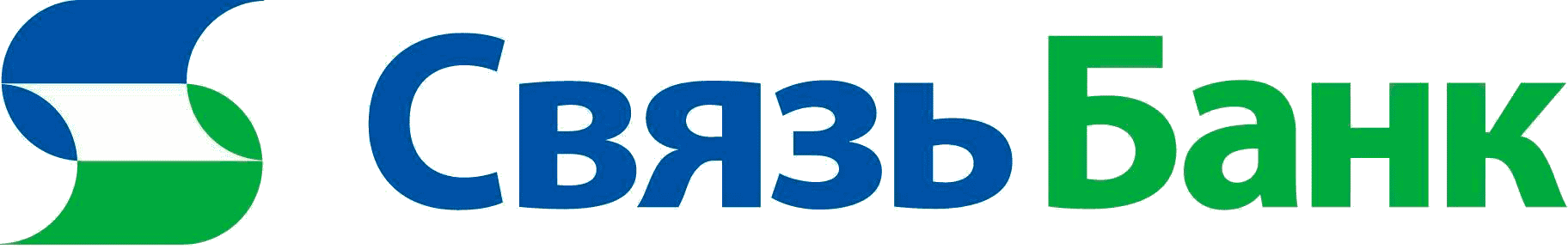 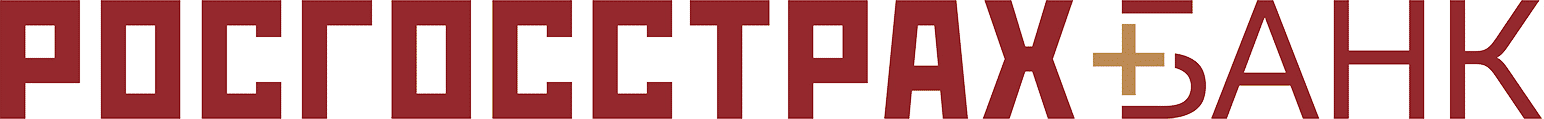 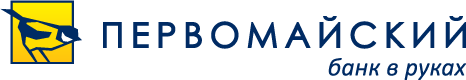 basegroup.ru